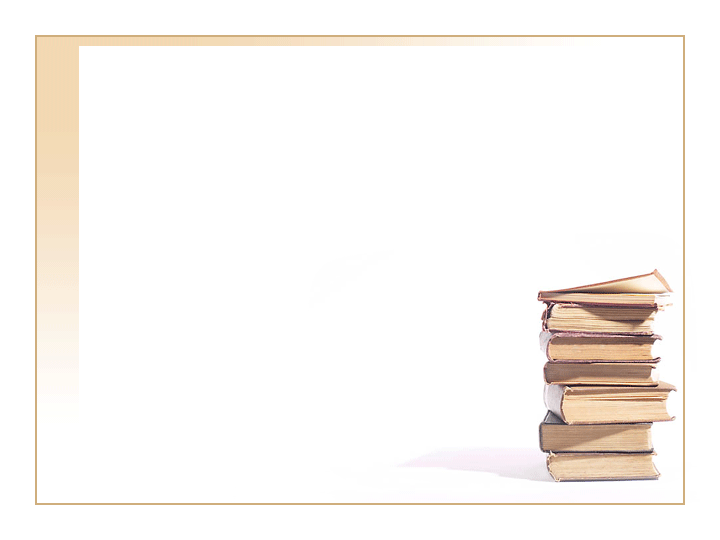 ESCUELA NORMAL DE 
EDUCACIÓN  PREESCOLAR
Ciclo Escolar 2009 - 2010
DESARROLLO FÍSICO Y 
PSICOMOTOR  I I
Prof.   
	José 
		    Luis 
			  Perales 
					Torres 
Saltillo, Coahuila 					Agosto 2009
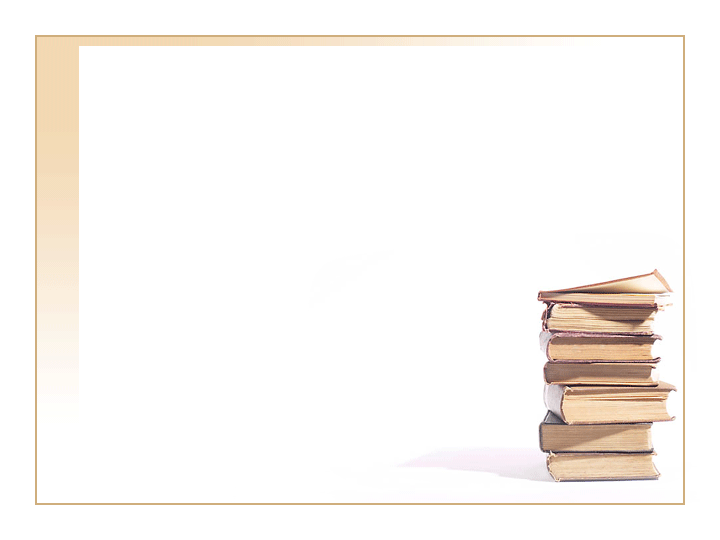 Introducción
El Plan de Estudios de la Licenciatura en Educación Preescolar plantea como finalidades centrales que las estudiantes adquieran un conocimiento sistemático de los niños – cómo son, cómo crecen, cómo piensan y sienten, cómo se relacionan con los demás – y desarrollen capacidades para usar ese saber como referente de su práctica y como guía de la intervención pedagógica con sus alumnos.

En la propuesta curricular varias asignaturas en las que se promueve el conocimiento de los diferentes campos del desarrollo infantil, entre ellos el que corresponde al aspecto físico y psicomotor, entendido como una parte fundamental de los procesos de la formación integral de los niños.
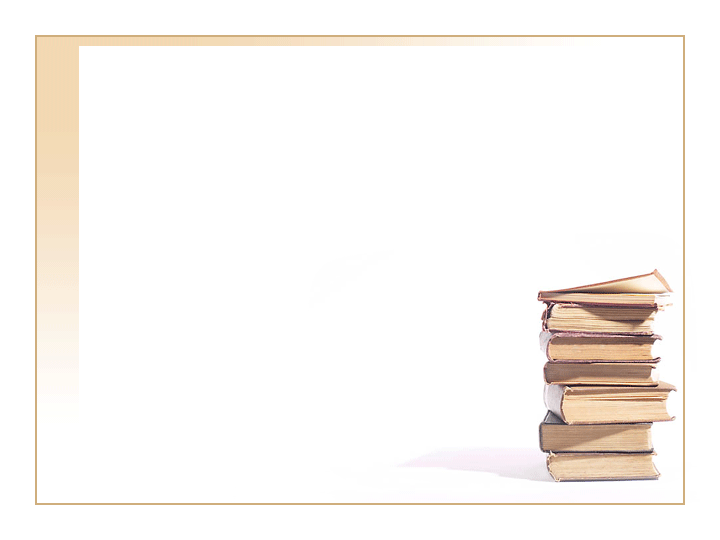 En el primer semestre las alumnas, a partir de conocer la organización de las funciones cerebrales y las principales capacidades con que el niño cuenta al nacer, analizaron el crecimiento físico y las capacidades motrices y de control del movimiento complejo, en relación con las funciones del sistema nervioso central. Analizaron, también, los desenvolvimientos más complejos, como el inicio del control postural y los distintos avances que culminan con la capacidad de locomoción, y finalmente revisaron los mecanismos del control manual y de la coordinación entre éste y la visión.

Con estos antecedentes, en Desarrollo Físico y Psicomotor II se estudiarán los aspectos más importantes de este campo de formación en los niños en edad preescolar y se promoverán la reflexión sobre las formas de trabajo más comunes de las educadoras con él, a fin de evitar una visión reduccionista del desarrollo psicomotor que limita la intervención educativa a la práctica de ejercicios repetitivos y rutinas establecidas por el o la docente.
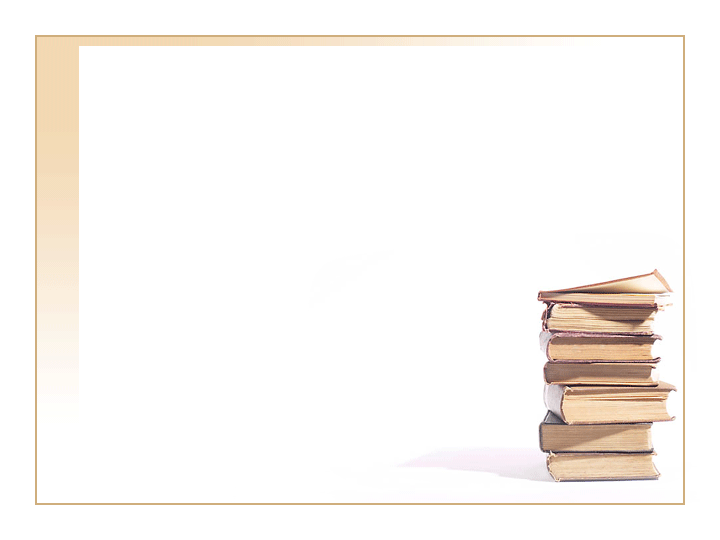 Enfoque

Lo que se busca en este tercer semestre es propiciar que se comprendan las ventajas pedagógicas de crear y aprovechar diversas situaciones para que los niños se ejerciten y expresen de manera libre, al tiempo que hacen evolucionar sus capacidades perceptivas, motrices, cognitivas y afectivas; considerando que el desarrollo físico y psicomotor en los niños se favorece en todo momento, por medio de el movimiento, como una característica primordial del desarrollo de los niños en edad preescolar, el cual también favorece y apoya al desenvolvimiento cognitivo, social y del lenguaje.
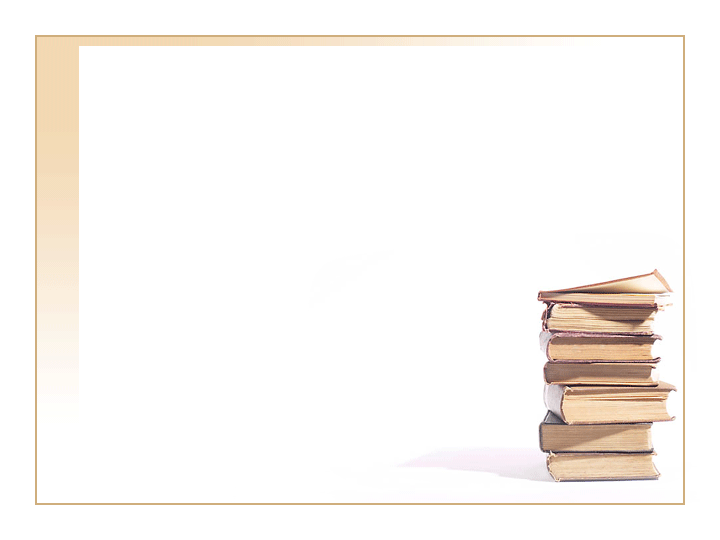 Propósitos particulares:
Mediante el estudio de los temas y la realización de las actividades del curso se espera que las estudiantes:
Revisen de manera general algunas características de los procesos de desarrollo de los niños y las niñas de cuatro a seis años de edad, principalmente que identifiquen los patrones típicos de crecimiento en talla y peso, teniendo en cuenta que existen variaciones individuales, tanto en ritmo como en intensidad.

Que comprenda y expliquen la influencia de la información genética y, particularmente, de la nutrición en el crecimiento físico.
Obtendrán elementos para identificar riesgos, prevenir y en su momento orientar adecuadamente a los padres de familia en relación con la salud y la seguridad de los niños.
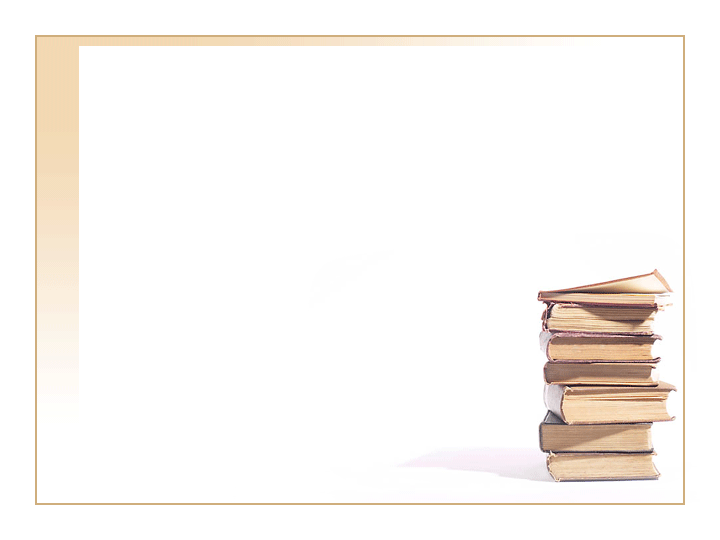 Comprender que el desarrollo de la estabilidad y el equilibrio permiten a los niños moverse sin desplazarse.
Y analizarán el desarrollo de las habilidades que exigen coordinar movimientos de las manos con la vista para realizar tareas que requieren el manejo de objetos o de herramientas.

Tomen conciencia de los riesgos más frecuentes que tienen que ver con la práctica de las actividades psicomotoras.
Comprender que la educadora tiene, entre otras, dos tareas importantes: primero, crear diversas situaciones de aprendizaje que permitan a los niños fortalecer sus capacidades y, segundo, propiciar que los niños vivan nuevas experiencias y enfrenten otros retos que les permitan avanzar en sus logros.
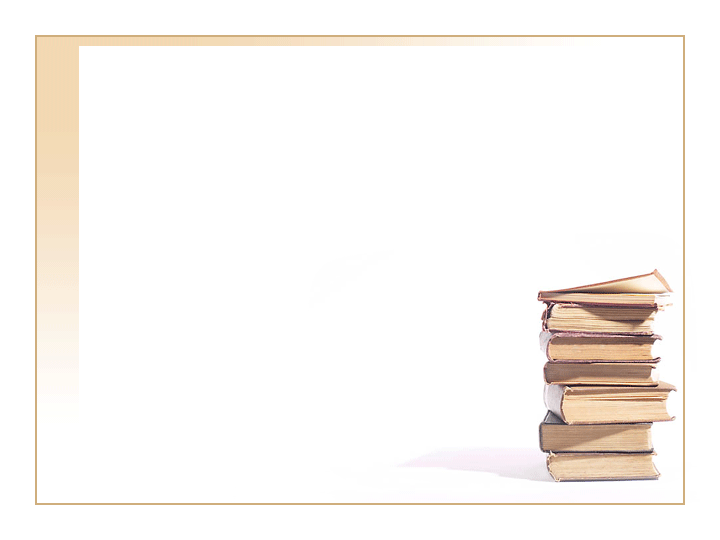 RASGOS
Identidad Profesional y Ética

Reconocer, a partir de una valoración realista el significado que su trabajo tiene para los alumnos.

Conoce los principales problemas, necesidades y deficiencias que deben de resolverse para fortalecer el sistema educativo mexicano.

Valorar el trabajo en equipo como un medio para la formación continua y mejoramiento de la escuela.
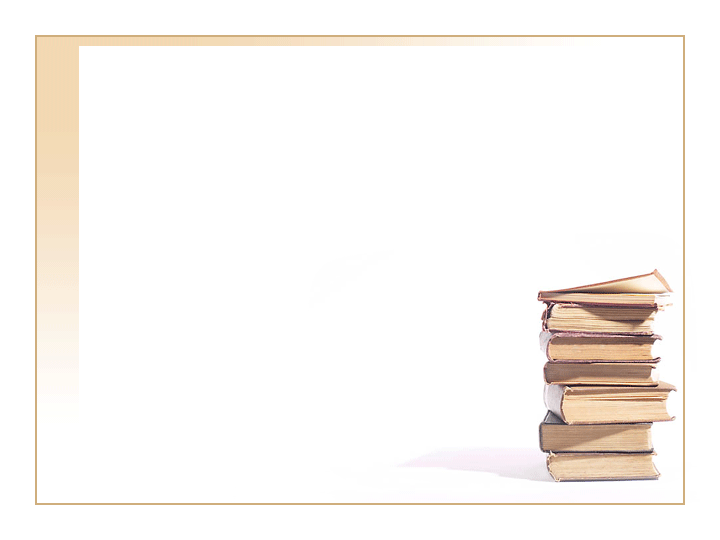 Capacidad de percepción y respuesta a las condiciones sociales del entorno de la escuela.

Aprecia y respeta la diversidad.

Valora la función educativa de la familia.

Promueve la solidaridad y el apoyo de la comunidad hacia la escuela.

Reconoce los principales problemas que enfrenta la comunidad.

Asume y promueve el uso racional de los recursos naturales.
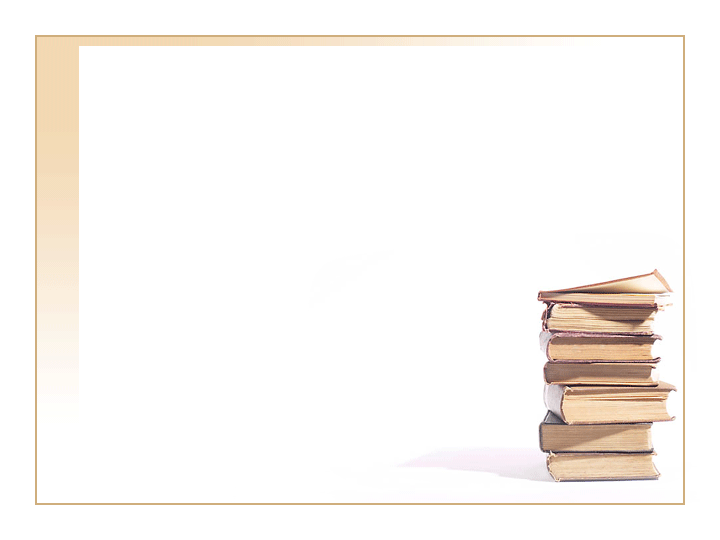 El curso está organizado en dos bloques temáticos. Cada uno de ellos incluye los temas de estudio, la bibliografía básica para su análisis, un conjunto de actividades sugeridas que permitirán el tratamiento de los temas y la bibliografía.
El bloque I
“El desarrollo físico y psicomotor de los niños y el trabajo educativo en preescolar”
Tema 1:
Oportunidades que ofrece la educación preescolar para favorecer el desarrollo físico y psicomotor de los niños. (10 actividades aprox.)
Tema 2: 
Riesgos mas frecuentes en la practica de actividades motrices en el Jardín de niños.         (8 actividades aprox.)
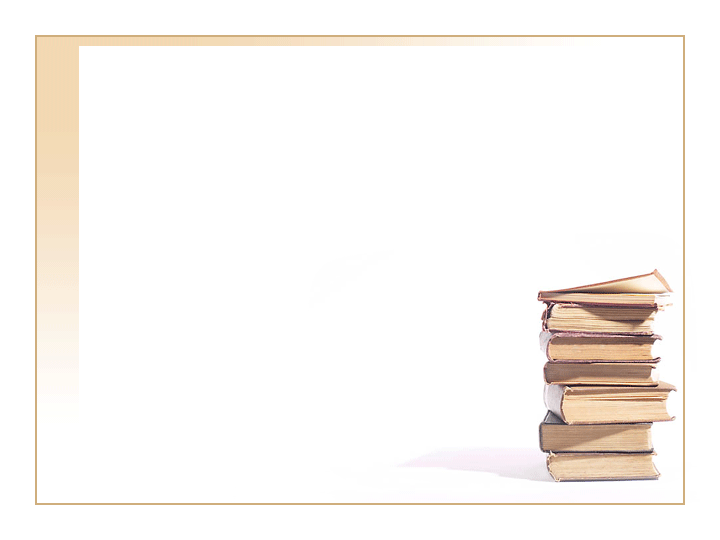 En el bloque II, 
“La intervención pedagógica para favorecer el desarrollo físico y psicomotor en los niños”
Tema 1: 
a) El Sentido Formativo de la Actividades para estimular el desarrollo físico y psicomotor en los niños. (2 actividades)
b) El Trabajo Docente y el respeto de los Diferentes Ritmos de Trabajo, Reconocimiento del esfuerzo individual.
Tema 2: 	La Intervención Educativa en el J. N. 
Las actividades que Presentan desafíos para los niños. (2 actividades)
Los recursos de Enseñanza: disposición de espacios amplios y seguros, el uso de material (3 actividades)
El tipo de actividades que contribuyen al desarrollo físico y psicomotor (7 actividades)
Tema 3: 
La Evaluación de los logros de los niños al realizar actividad motriz.
(2 actividades)
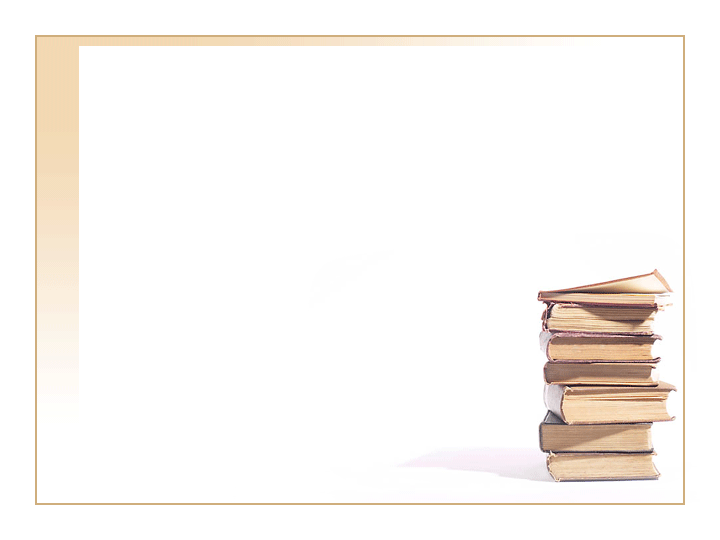 Relación con otras Asignaturas
Desarrollo Físico y Psicomotor I y II
Adquisición y Desenvolvimiento del Lenguaje I y II
Conocimiento del Medio Natural y Social I y II
Pensamiento Matemático
Socialización y Afectividad I yII
Necesidades Educativas Especiales
Entorno Familiar y Social I y II
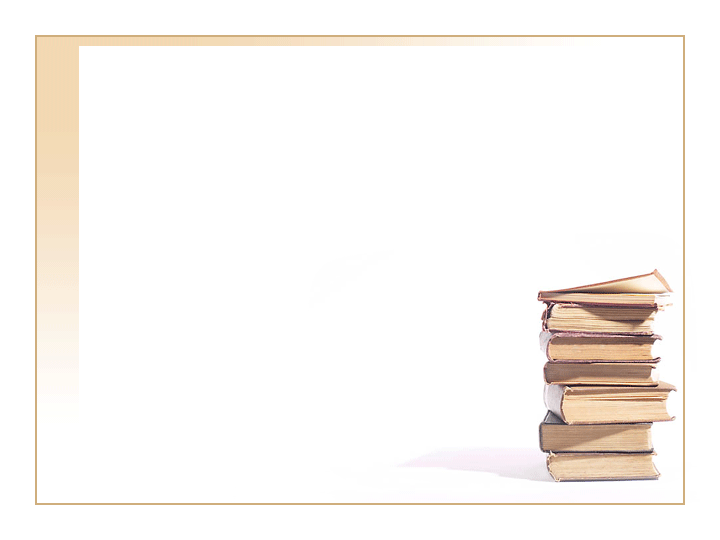 ESTRATEGIAS METODOLÓGICAS
Consultas e investigaciones

Exposiciones de clase
 
Trabajos colaborativos

Debates

Plenarias 

Mesas de trabajo

Fichas de observación
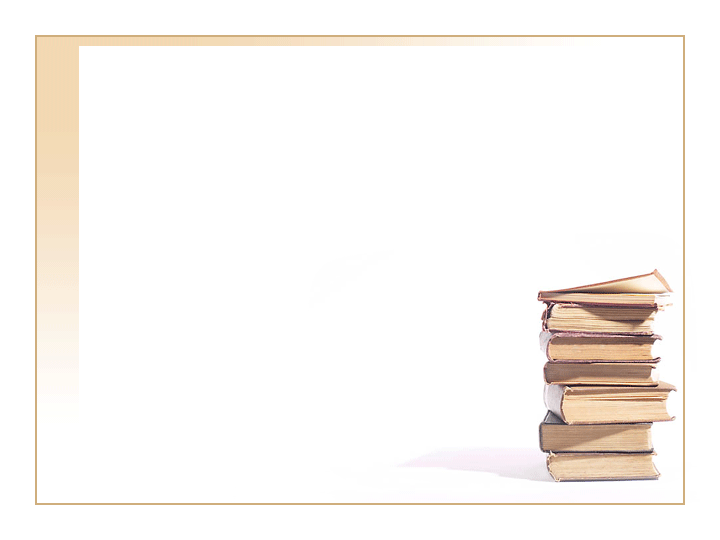 PRODUCTOS A EVALUAR
Fichas de observación

Entrevistas

Ensayos

Reportes de lectura (variantes)

Reporte de actividades

Notas personales ( cuaderno)
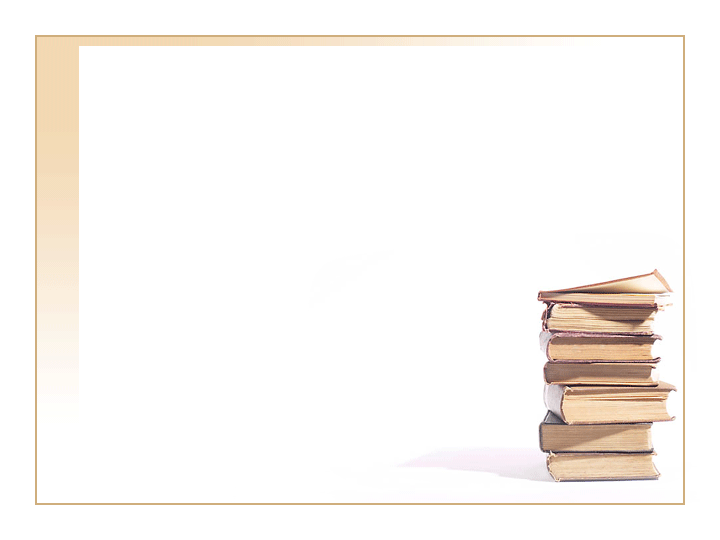 ASPECTOS A EVALUAR
Habilidad para elaborar y socializar ideas
Capacidad de síntesis y análisis.

Actitud de  respeto, compromiso y responsabilidad.

Disposición para realizar trabajos colaborativos.

Participación activa y certera
Cumplimiento de actividades  y tareas.
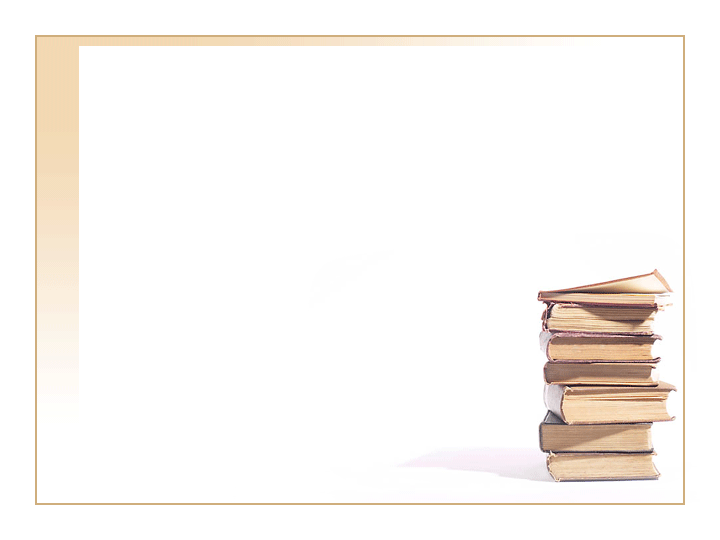 Metodología de Evaluación
Lectura de Textos:
	* Fundamentos del texto (contenido completo )
	* Puntos e ideas principales
	* Conclusiones y/u opiniones personales 
	* Coherencia
	* Lecturas Interpretativas
Producto: 
	* Cuadros Sinópticos
	* Mapas Conceptuales
	* Esquemas
	+ Escritos interpretativos y/o de opinión
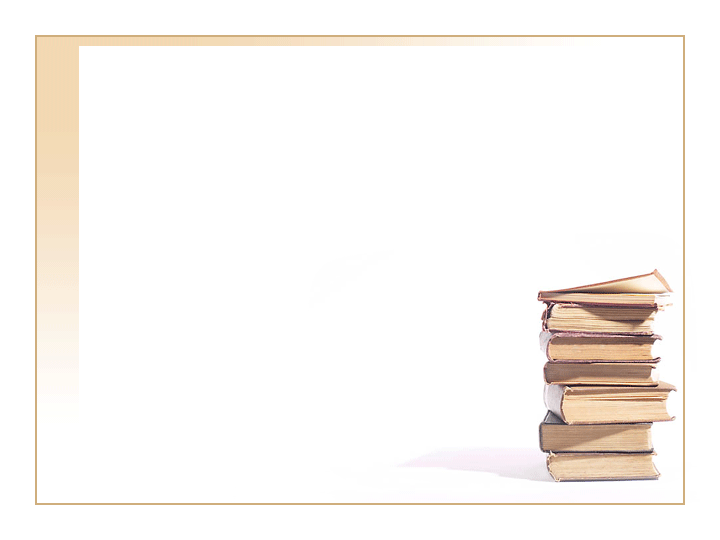 Se solicita que en cada reporte de lectura se incluya glosario con un mínimo de 5 palabras desconocidas o que no entiendan.
Se diseñaran 5 preguntas , señalando sus respuestas, las cuales deberán de ser de opción múltiple (4 opciones, a, b, c y d)
Se aplicará examen de cada lectura, tomando como base sus preguntas, y aportaciones en clase.
Cabe mencionar que la redacción o formato de las preguntas entregadas variará, de a criterio del docente, y se podrán agregar mas contenidos (del documento analizado) que no se haya abordado en las preguntas, que consideración del maestro sea relevante.
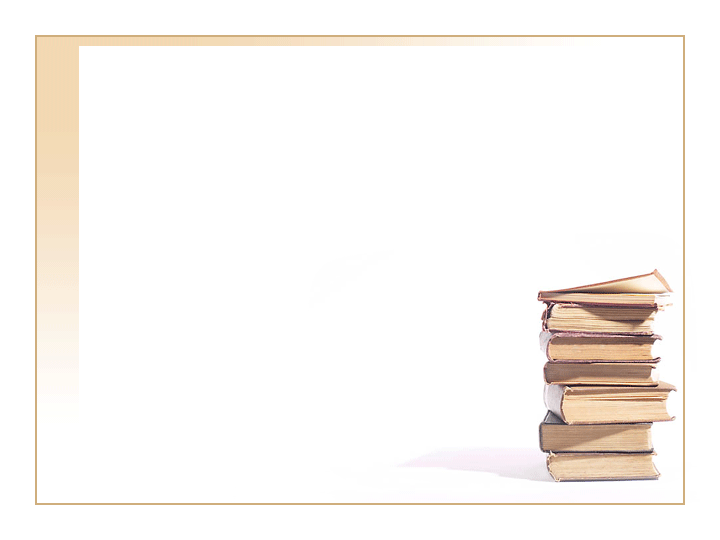 Exposición de Clase:
	* Material (utilización)
	* Contenido.
	* Dominio del Tema.
	* Coherencia.
	* Conclusiones u Opiniones Personales.
	* Dominio y control del Grupo

Producto:
	* Exposición Oral del Tema y Conclusiones
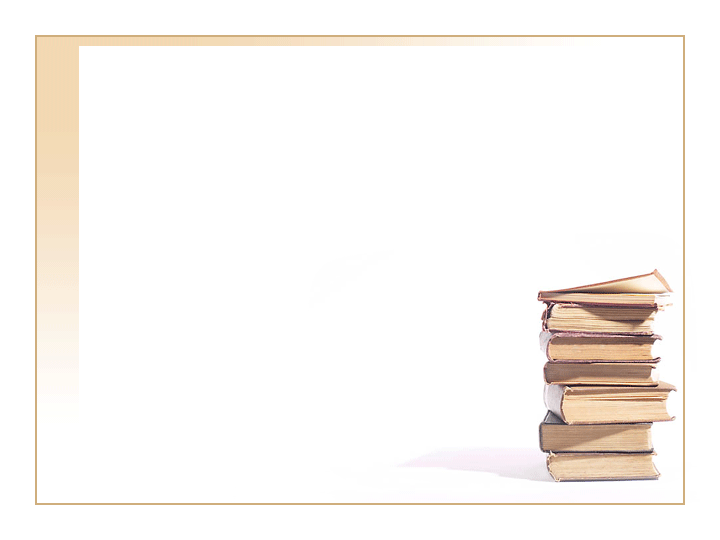 Participación en Grupo:
	* Trabajo o Desempeño Grupal.
	* Participación Activa y Comprometida.
	* Actitud.
	* Exposición de Conducciones Grupales.
Producto:
	* Reportes de Trabajo en Equipo.
	* Exposición Grupal.
Actividades de Observación: 
	* Elaboración y Recopilación de Información según Indicadores.
	* Coherencia.
	* Conclusiones y Opinión Personal.
Producto: Ficha o notas Personales de Observación
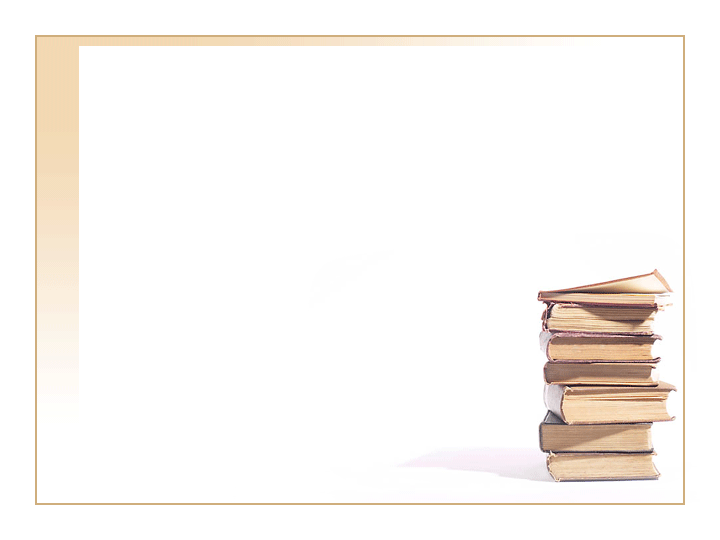 Tareas: 
	* Entrega en  Tiempo y Forma – 10 
	   Incompleta en  Tiempo y Forma – 5 
	   No entregado en  Tiempo y Forma – 0 
	   No se recibirá en tiempo posterior.
	* Nivel de Análisis.
	* Manejo de la Información (oral y escrita).
Trabajo Final por Bloque:
	* Introducción.
	* Desarrollo.
	* Coherencia.
	* Conclusiones.
	* Fundamentación Teórica.
Producto:   	* Ensayo.
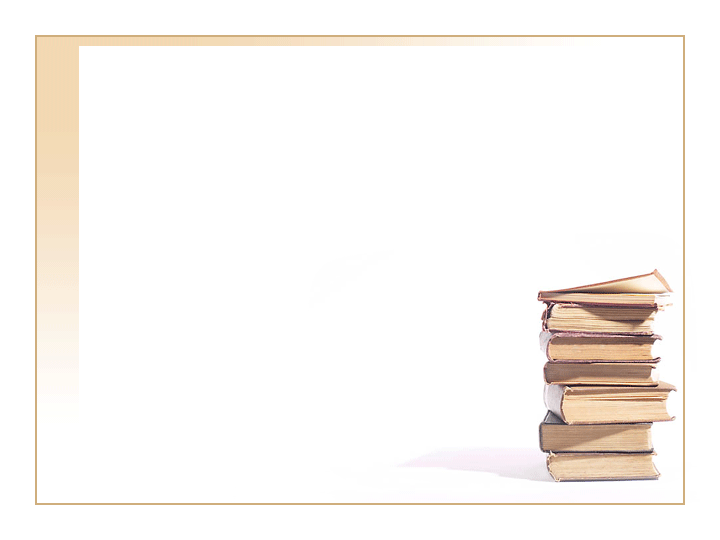 Evaluación
Examen					 30%

Lectura y reporte escrito
  previos a la clase			 35%

Participación 			
(argumentaciones propias)		 20%

Actividades de observación	
 y Practica					 15%

					       100 %